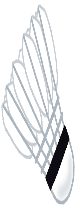 ヨネックス バドミントンアカデミー
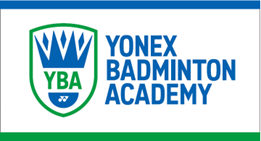 1996年アトランタ、2000年シドニーオリンピック　シングルスに出場したオリンピアン・須賀泰子さん（旧性：水井泰子）によるバドミントン教室です。ぜひご参加ください。
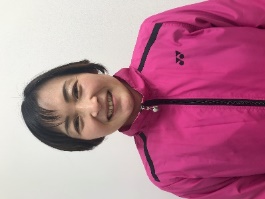 【日時】　令和6年2月24日（土）
　　　　　 　午前10：00～12：00　小学生低学年及び保護者
　　　　　　午後13：30～15：30　小学生高学年及び保護者
【会場】　目黒区立中央体育館競技場
【対象】　区内在住・在学の小学生（初心者・初級者）と保護者ペア
　　　　　　　　※申し込みは小学生1名につき保護者1名のみ
【定員】　午前24組、午後24組
【費用】　参加費1組　1,000円（保険料他）
【申込期限】　令和6年1月19日（金）必着
【申込方法】　以下のどちらかの方法でNPO法人目黒体育協会へお申し込みください。
　①はがき・FAXに「バドミントンアカデミー」と記載の上、郵便番号・住所、
　　氏名（ふりがな）、　学校名、学年、保護者氏名、連絡先を記入。
　②専用の申込書（NPO法人目黒体育協会ホームページから印刷可）に 必要事項を 記入。
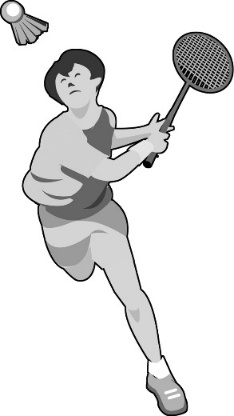 Badminton
【問合せ・申込先】 

　NPO法人目黒体育協会
　　〒152-0002　目黒区目黒本町５－２２－８
　　　　　　　        　　目黒区中央体育館内　　　　　     
 　　  TEL：5722-8088　FAX：5734-1032